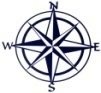 СХЕМА ГРАНИЦ РЫБОВОДНОГО УЧАСТКА №13
Описание границ  рыбоводного 
участка
Наименование рыбоводного 
участка
длина (м),
ширина (м),
площадь (га)
Муниципальное 
образование, 
вид рыболовства
оз. Большое Мартино
Площадь – 249 га
Географические координаты точек
(с использованием системы         координат WGS84)
№
точ    Е (долгота),   N (широта) 
ки
1.         67°10′1″      54°54′46″
2.         67°11′16″    54°54′54″
3.         67°11′2″      54°54′14″
Макушинский
район
Мартинский
сельский совет
Товарное рыбоводство
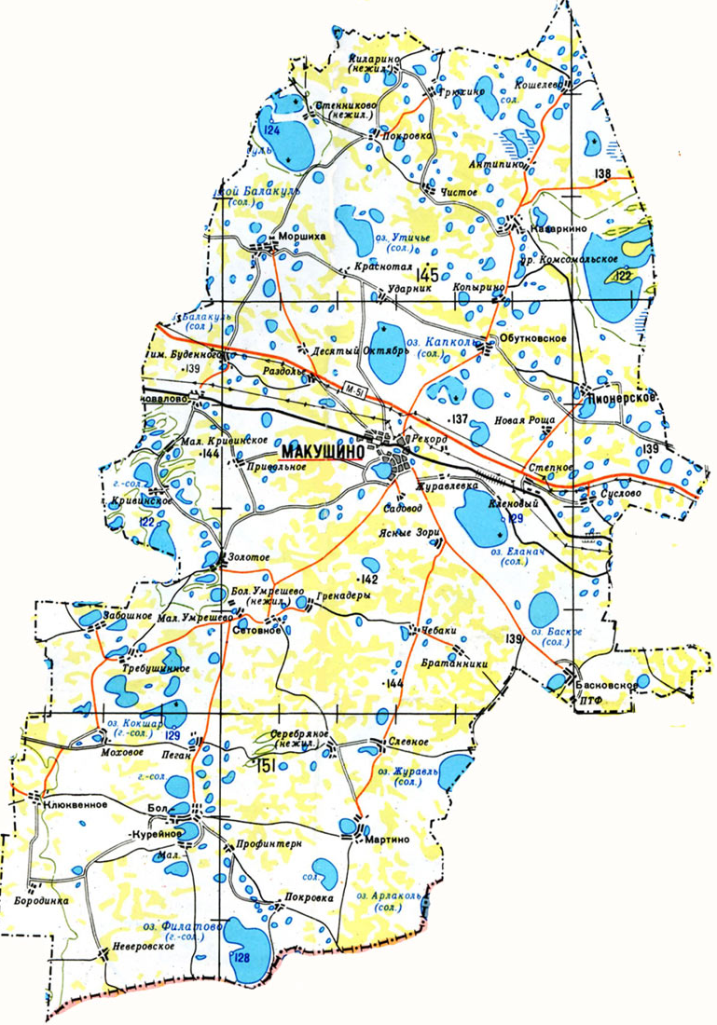 оз. Большое Мартино
от т. 1 до т. 2 по береговой линии; от т. 2 до т. 3 по береговой линии; от т. 3 до т. 1 по береговой линии.
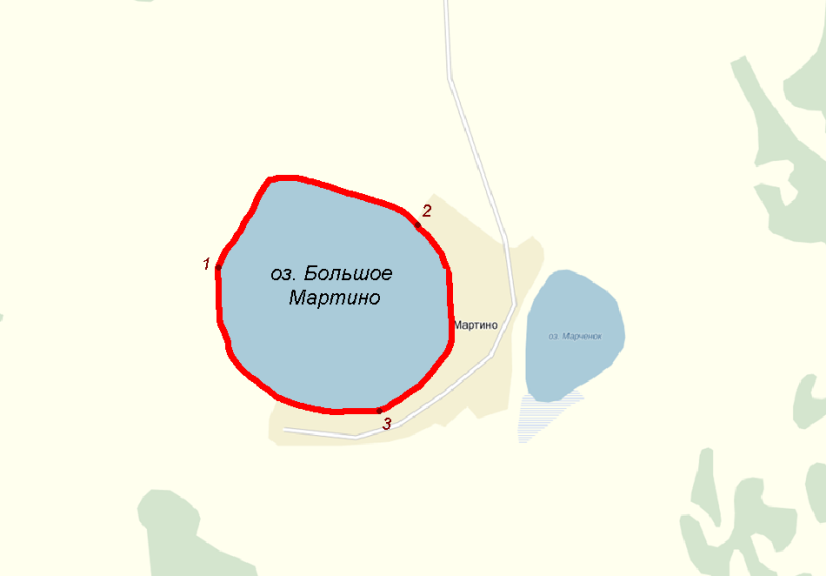 Условные обозначения:
-  Граница рыбоводного   
     участка